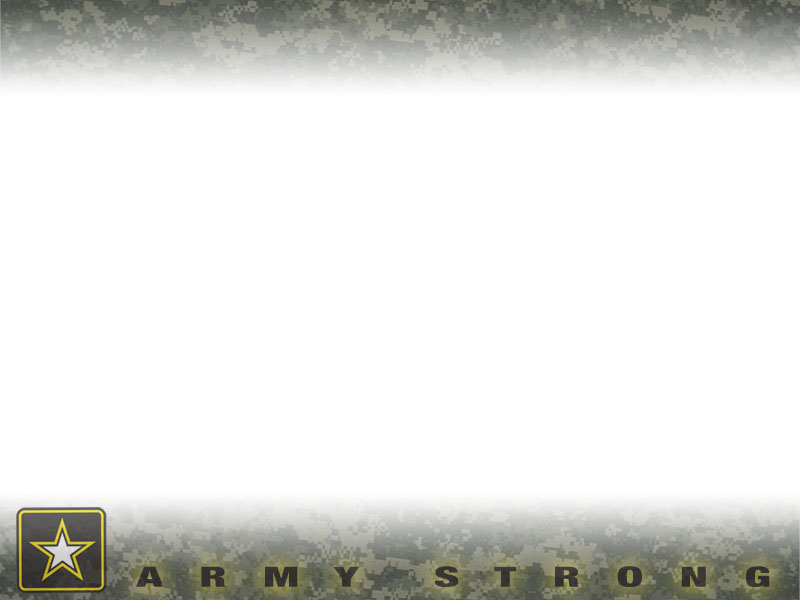 Hearing Conservation Stand-down
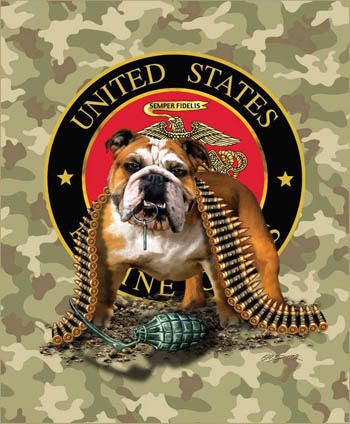 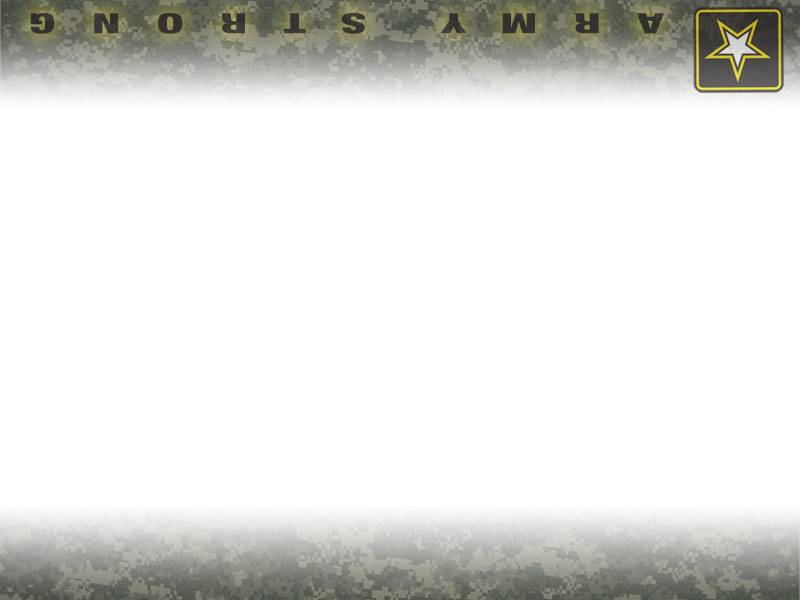 1
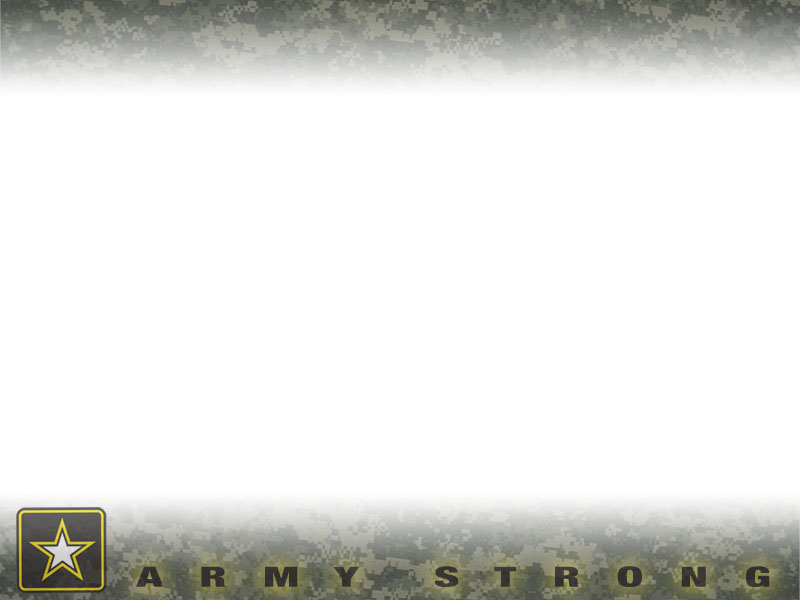 Good Hearing is a Necessity
Survivability and Lethality:
50-60% of Situational Awareness comes from Hearing…
       % increases in limited visual fields

Sound can be heard:  
In the Darkness, Inclement Weather, or the Haze of Weapon Fire, 
360 Degrees  (You can’t see someone running up behind you, but with good hearing you can survive)
24 hours a day – 7 days a week

Ability to locate, identify sound source, aware of sounds
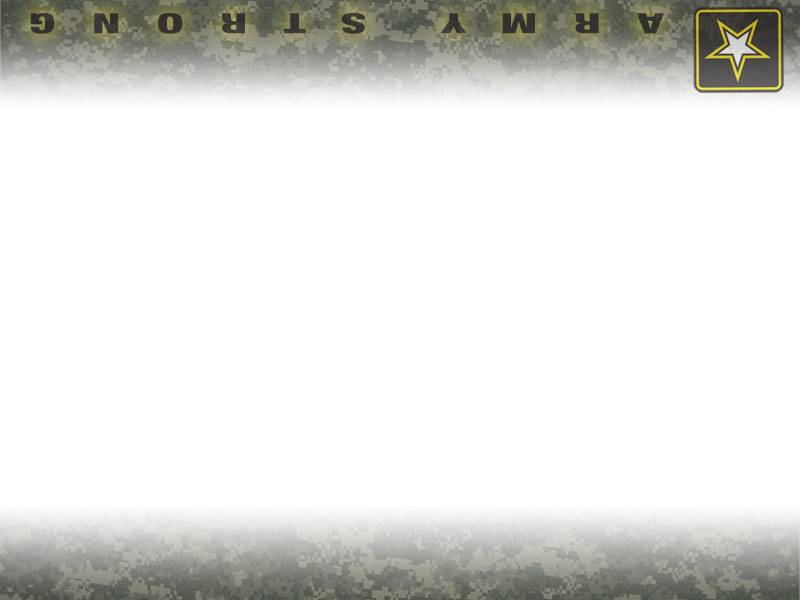 2
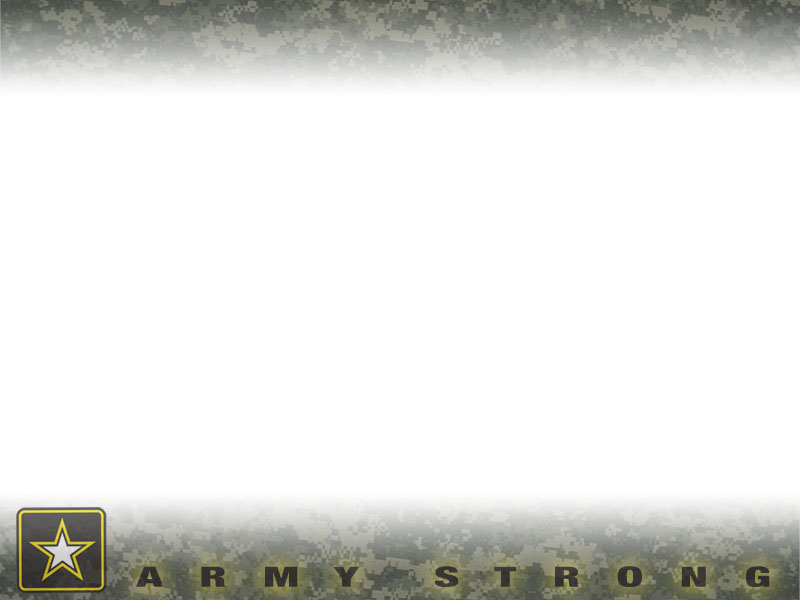 Consequences
Hearing Injuries are among the top four in theaters of operation
7/10 Injuries Due to Blasts – 50% Experience Permanent Loss

Permanent hearing loss is invisible (no blood), painless
  By the time you know you’ve been injured, it’s too late…
  Combat effectiveness is already compromised 

Increased Safety Mishaps from loss of hearing (misinterpreting)
What are the consequences of not hearing correctly???
  Attack   vs.   Get back
  Watch um’   vs.  Pop um’ 
  Go  vs.  No
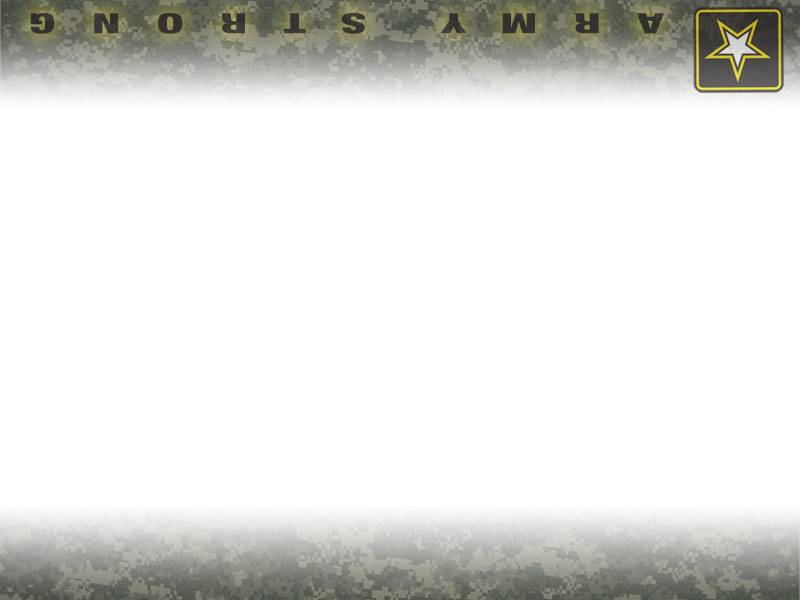 3
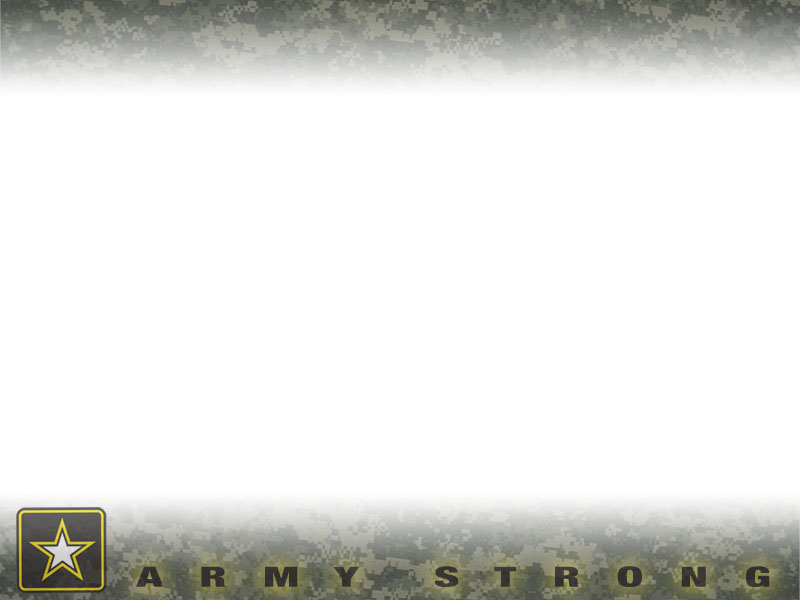 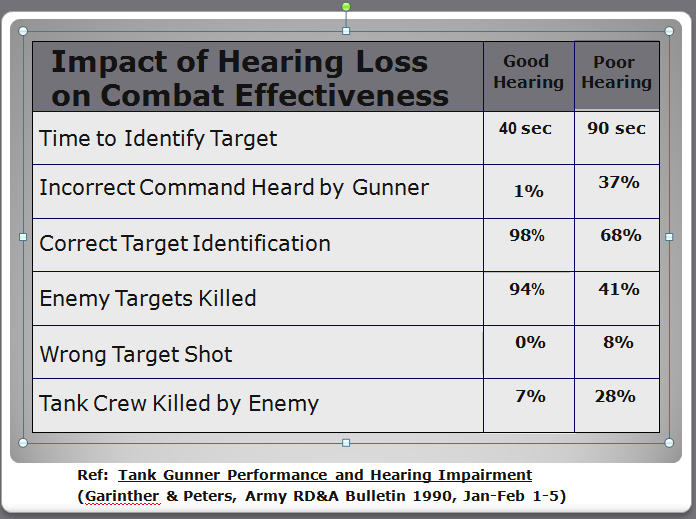 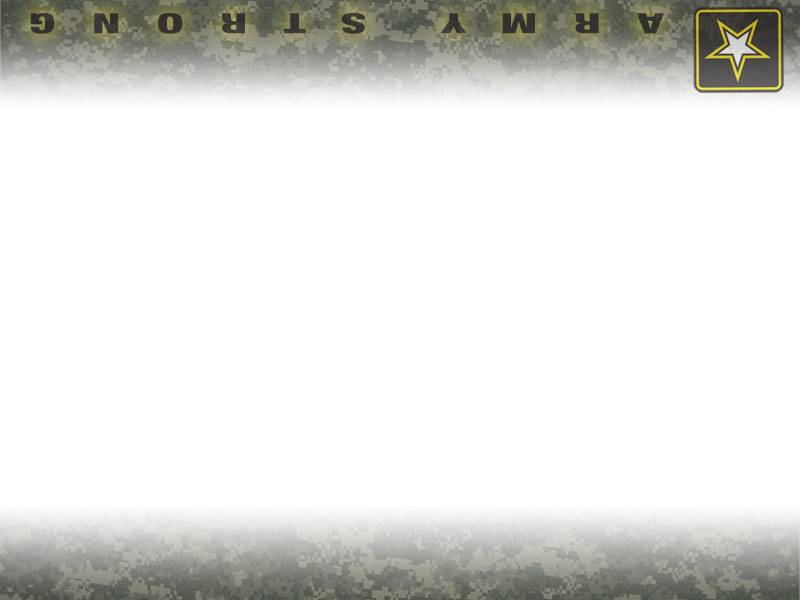 4
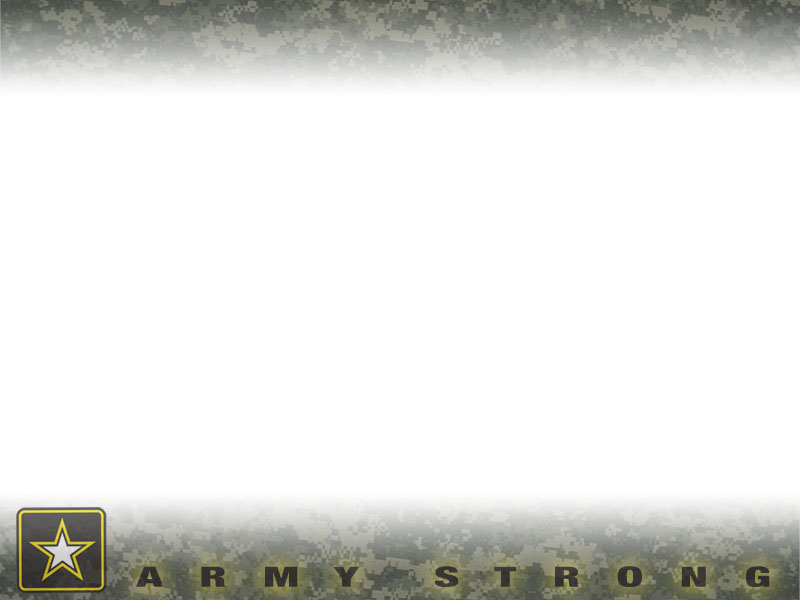 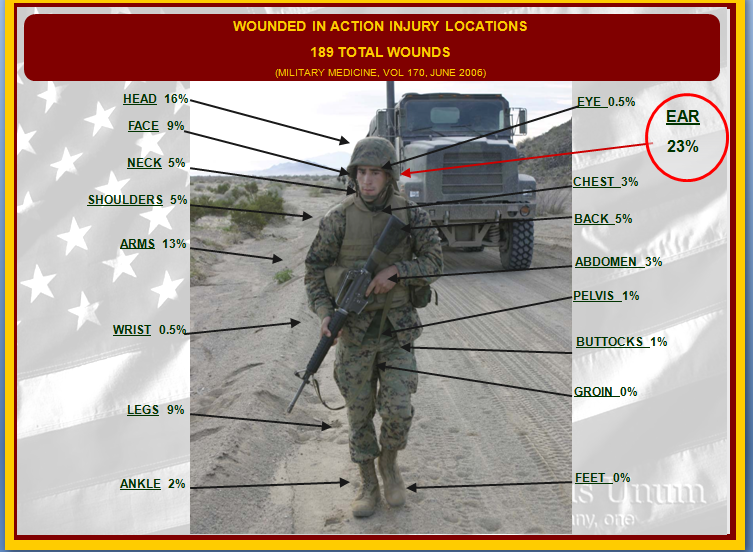 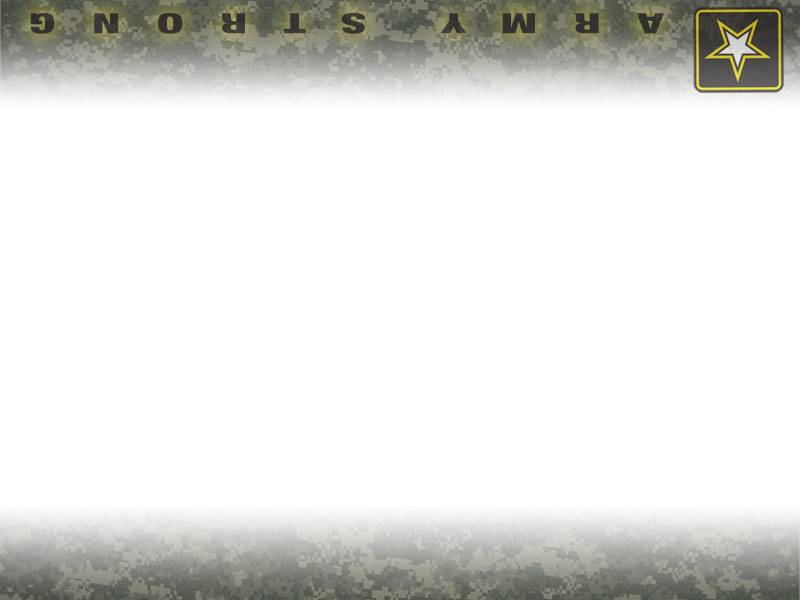 5
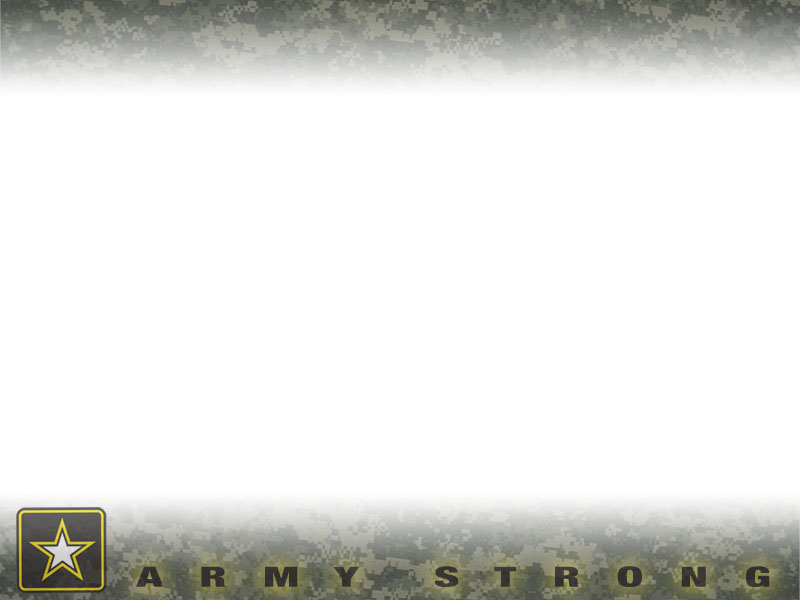 Lost Opportunities with Permanent Hearing Loss
Social:
 Family & Friends

Professional:
 Career Advancement 
 Meeting physical requirements
Firefighters, Homeland Security	
Spec Ops, Pilot, Navigator, CDL License
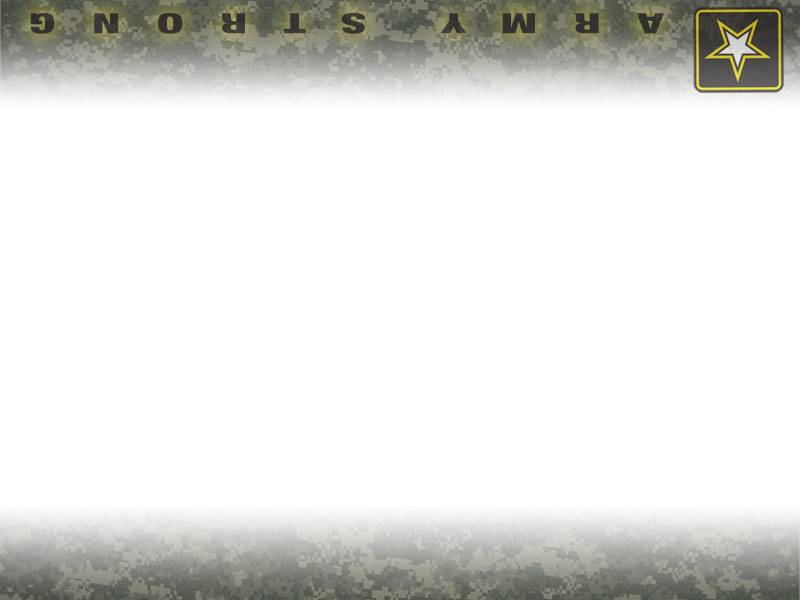 6
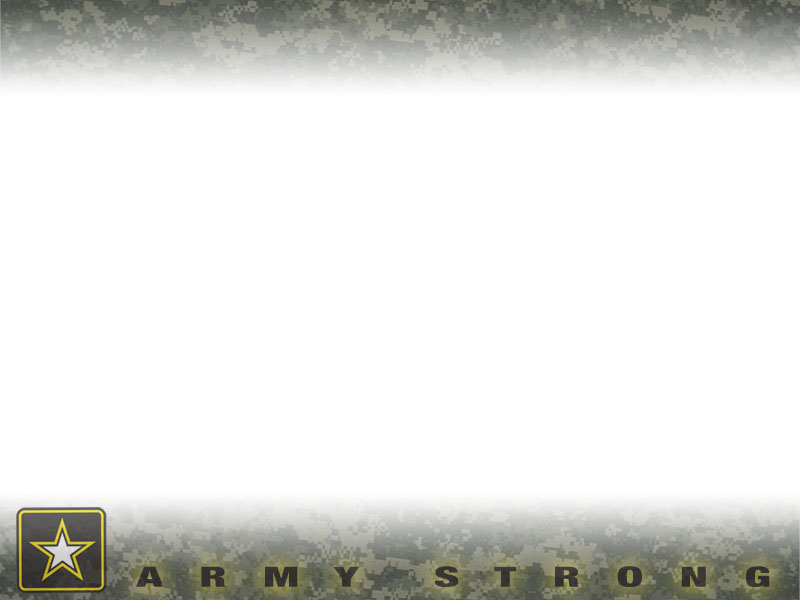 COCHLEAR HAIR CELLS
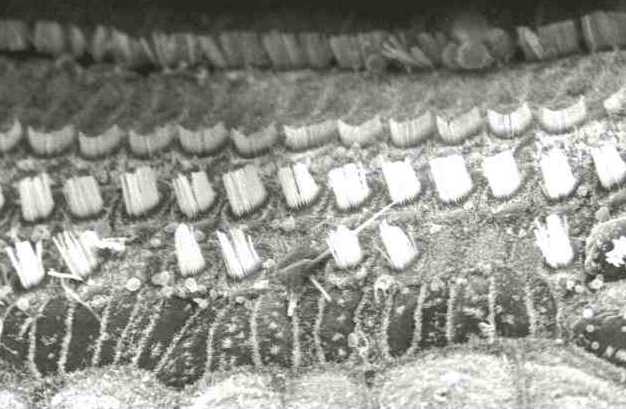 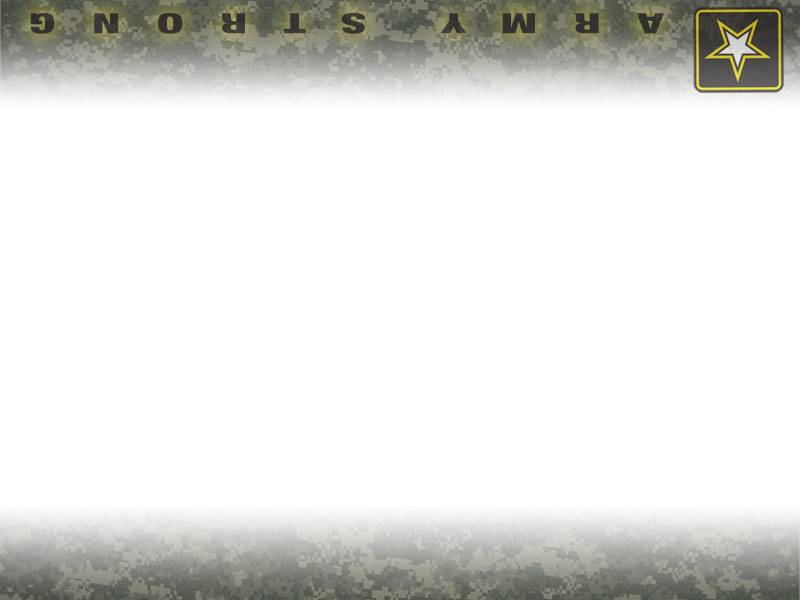 7
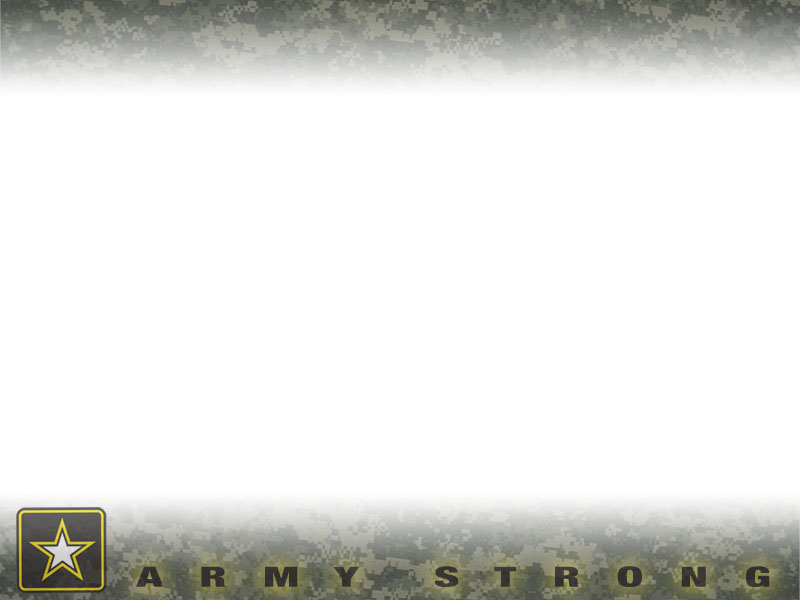 Know your numbers (level to hear)
-10           Super hearing   	
	 -5   
	  0   Avg
	  5     	                     Normal 	
	10		      Range		
	15     			
	20   
	25
			
			
     30  Mild Hearing Loss 		          above 25 is HEARING LOSS
	40					
	50   Moderate Hearing Loss
	60					           Larger the Number
	70   Severe Hearing Loss 	                       Greater the Hearing Loss
	80 
	90   Profound Hearing loss
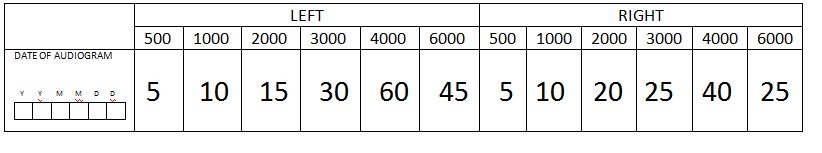 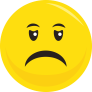 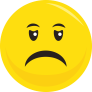 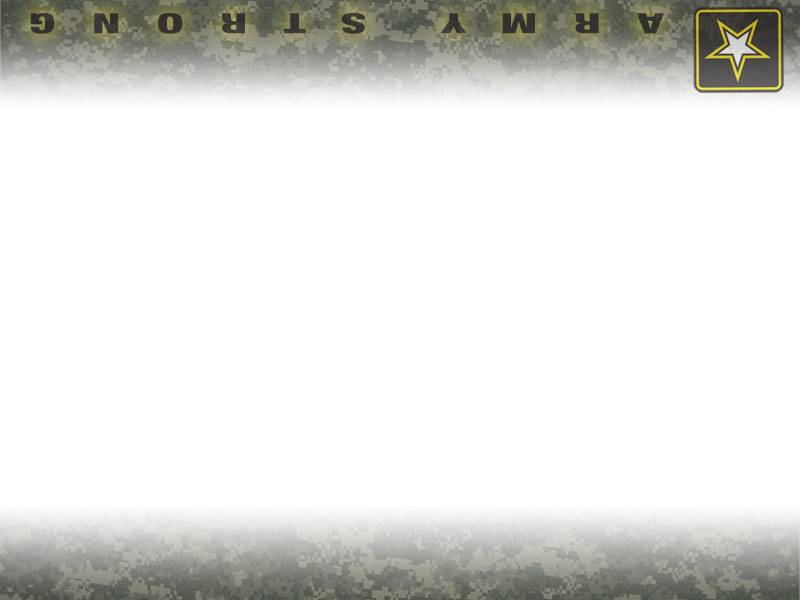 8
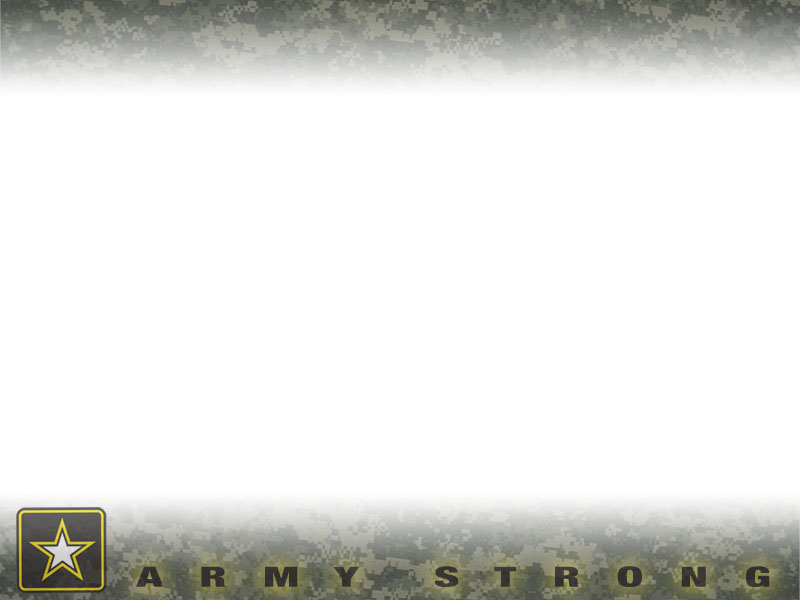 What determines noise damage?How loud and How long
60 dB: Normal Conversation
85 dB: Damaging Level
95 dB: Lawn Mower/Weed Eater
130 dB: Shotguns/NASCAR
150 dB: Jet Engines  
170 dB: Rifles & 50’’ Caliber Weapons
180 dB+ Explosions/IED’s
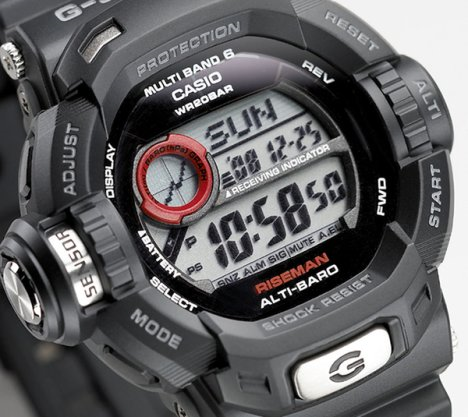 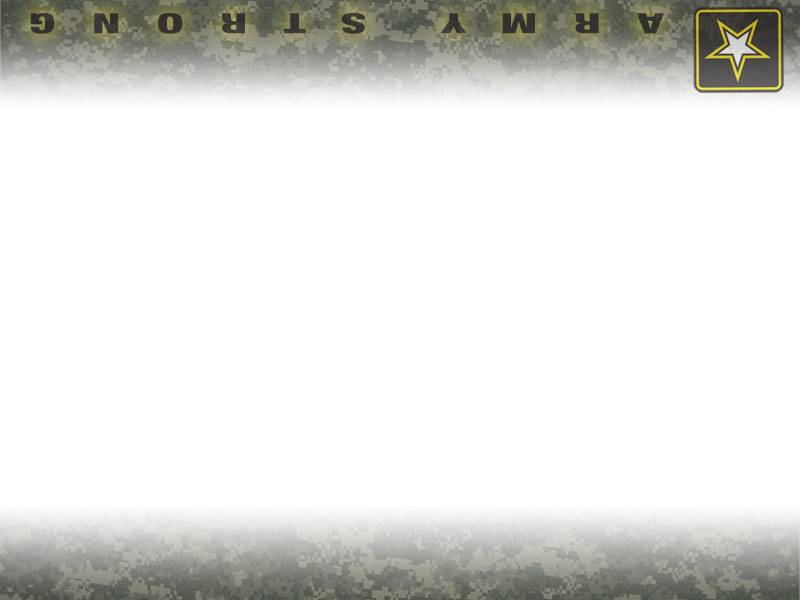 9
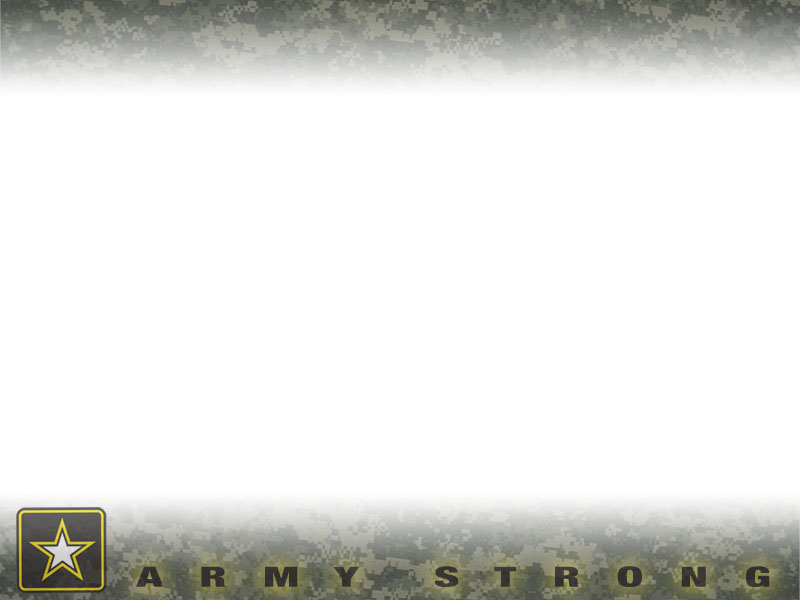 NOISE AT WORK
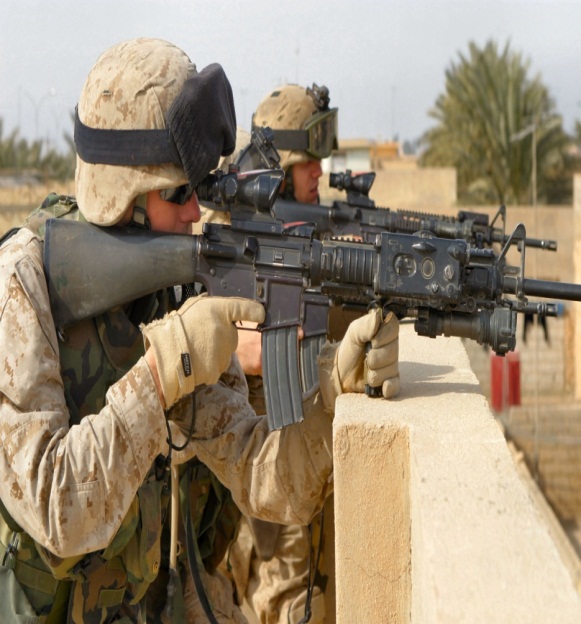 Generators (95dB)
Screaming DI (100dB)
M-16 (130-150dB)
50 Caliber (170 dB)
Explosions/IED’s (180 dB+)
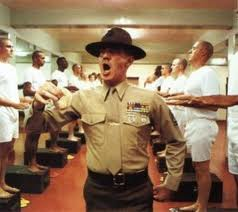 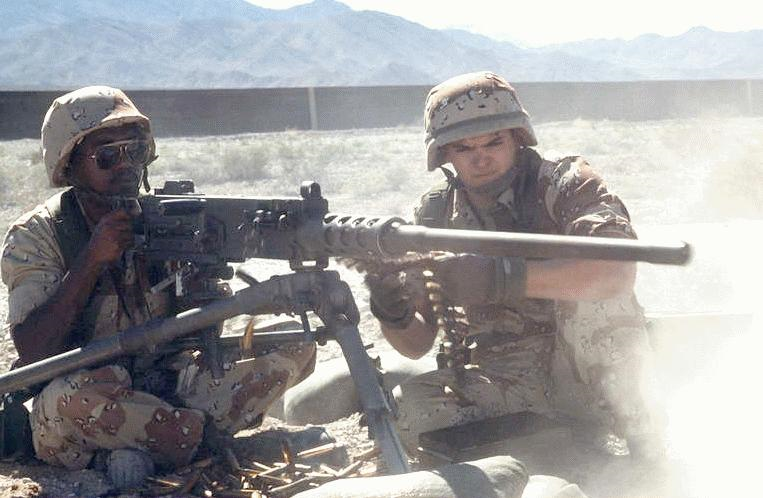 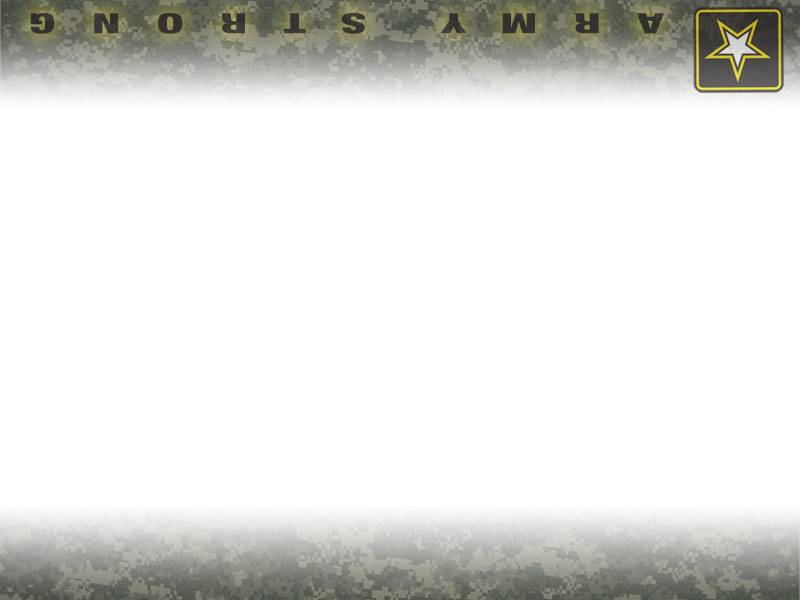 10
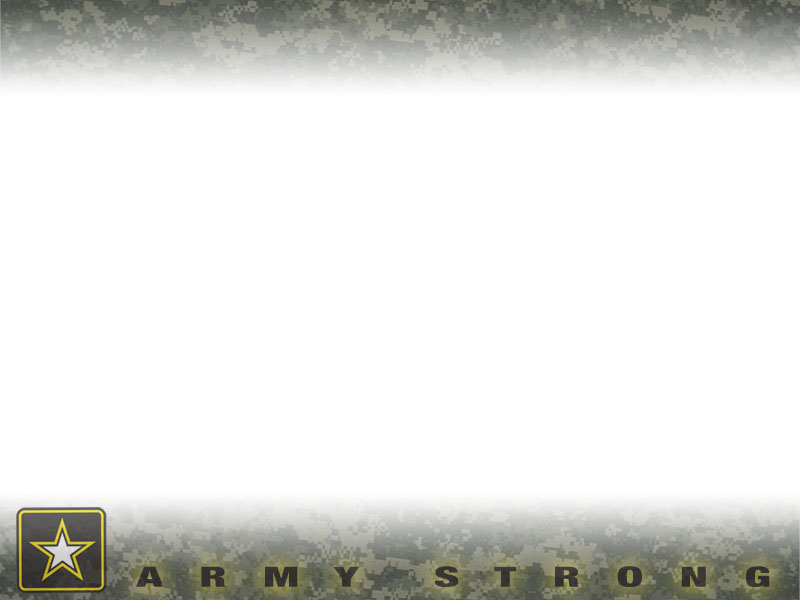 NOISE AT HOME
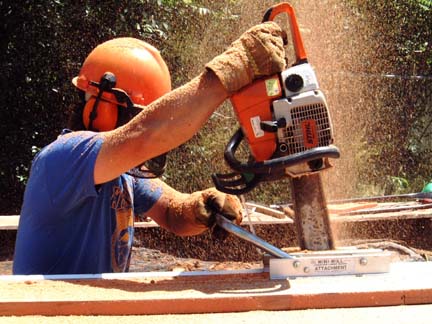 Power tools…….94 dB
Lawn care………94 dB
Chain saw……..110 dB
Engine repair....100 dB
Shop work…….104 dB
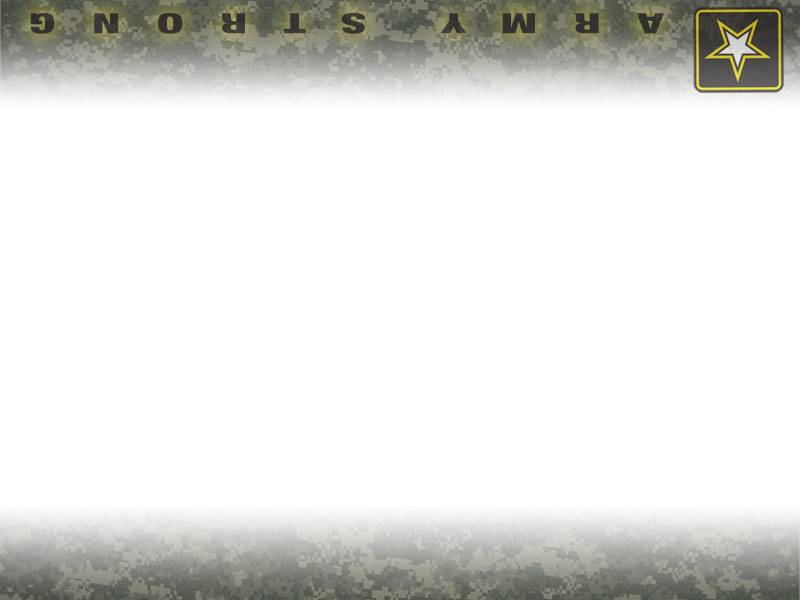 11
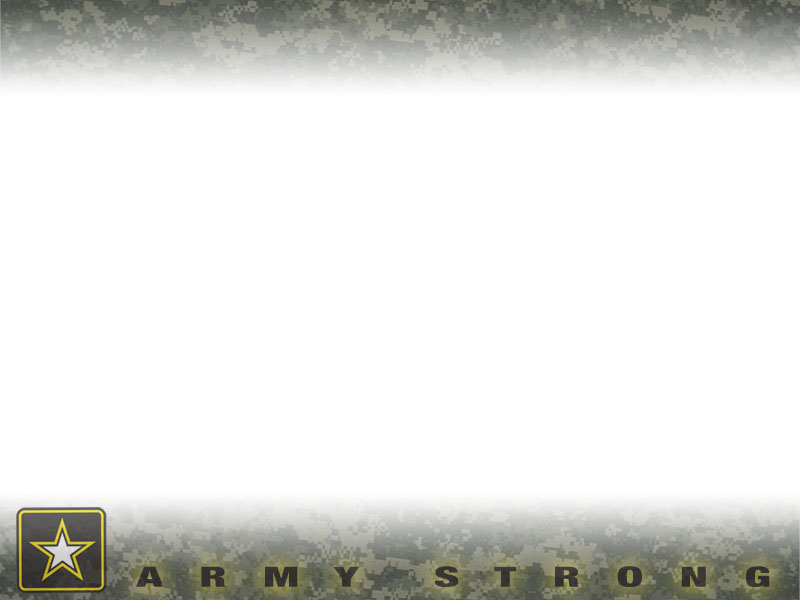 NOISE AT PLAY
Auto racing (130-150dB)
Jet skiing, Motorcycles (95dB)
Hunting / Shooting (130-170dB)
Rock concerts (110-130dB)
Loud music: cars, MP3, IPOD
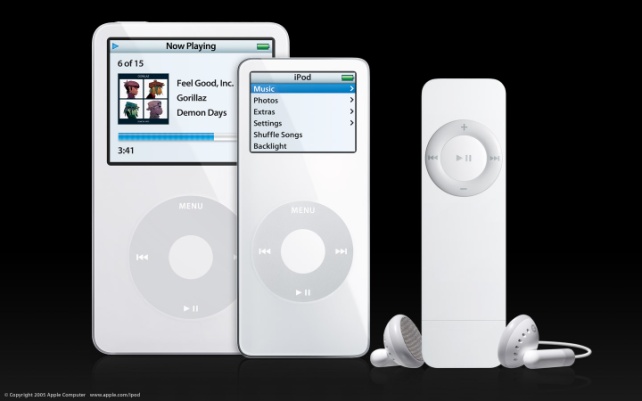 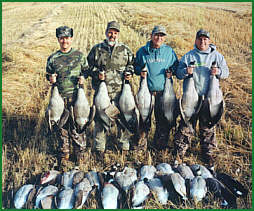 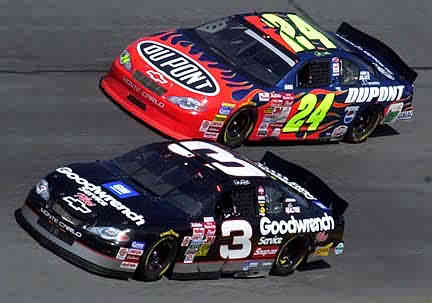 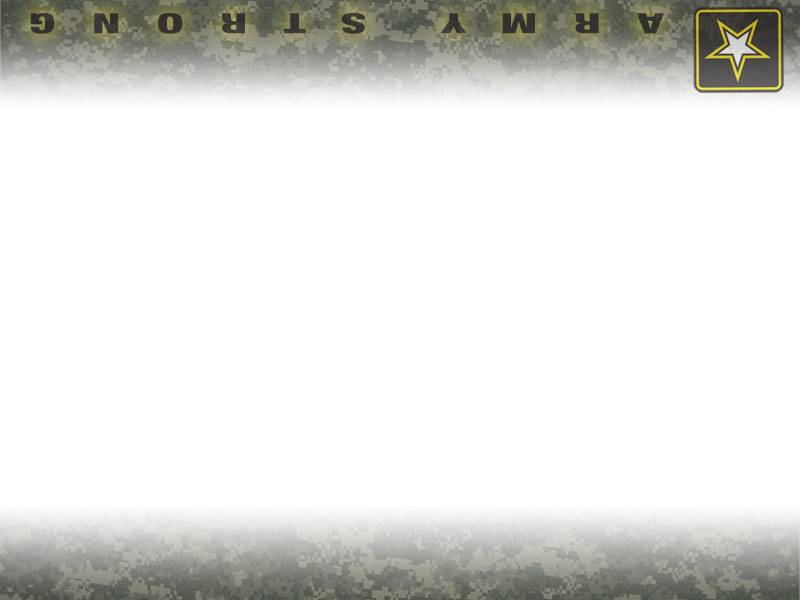 12
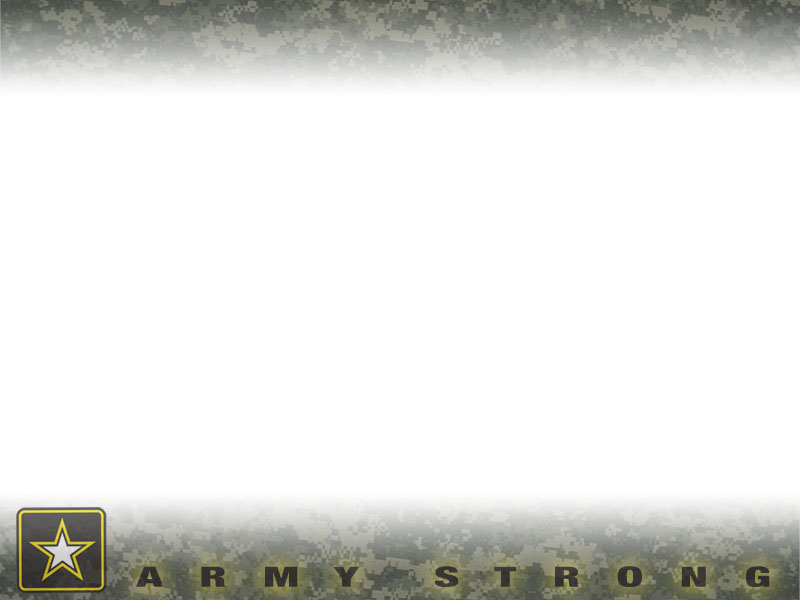 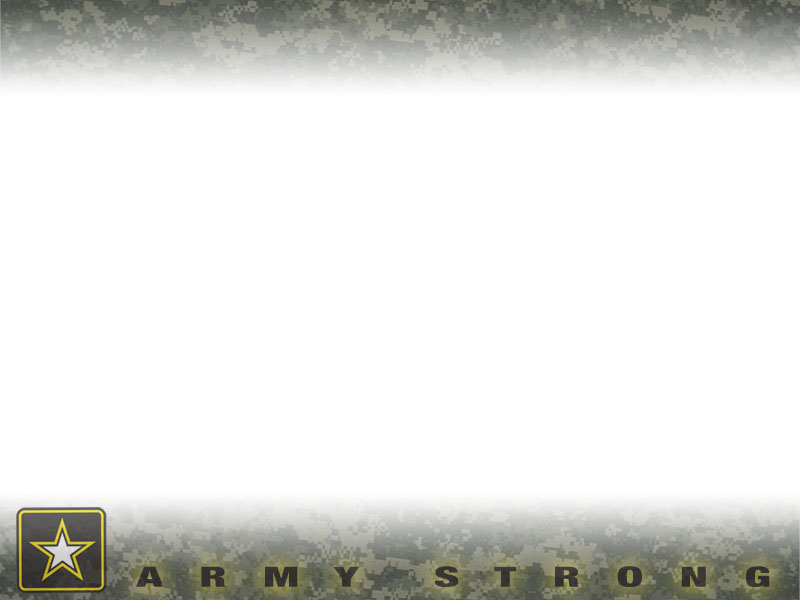 Hearing Protection Devices
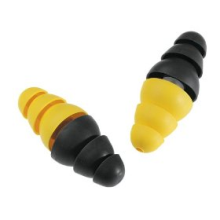 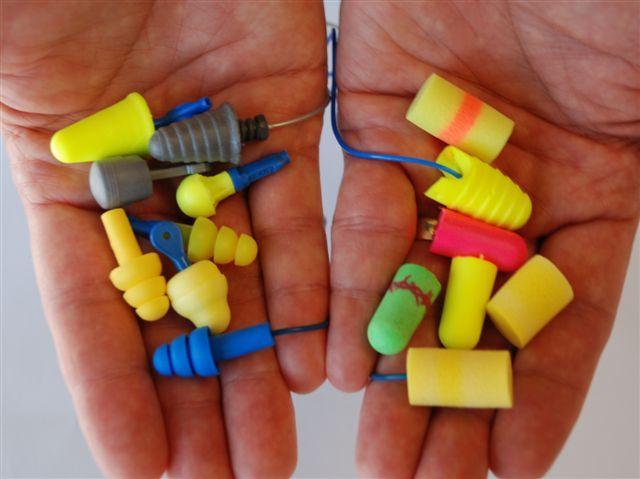 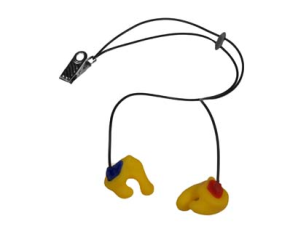 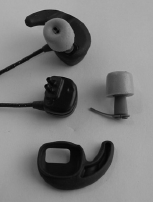 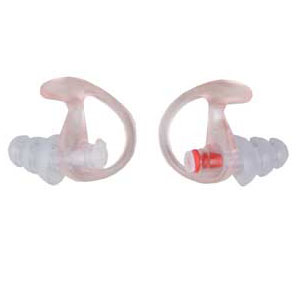 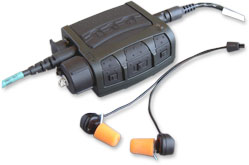 *Like your rifle, these weapons will not help you without minimal training & understanding of how they work!
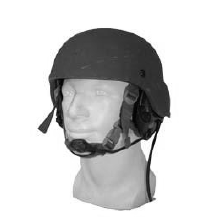 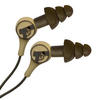 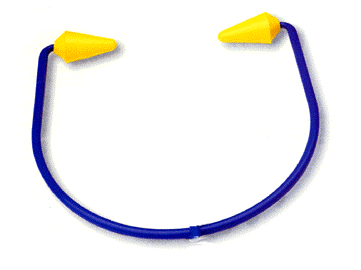 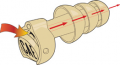 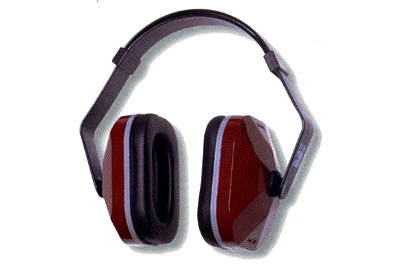 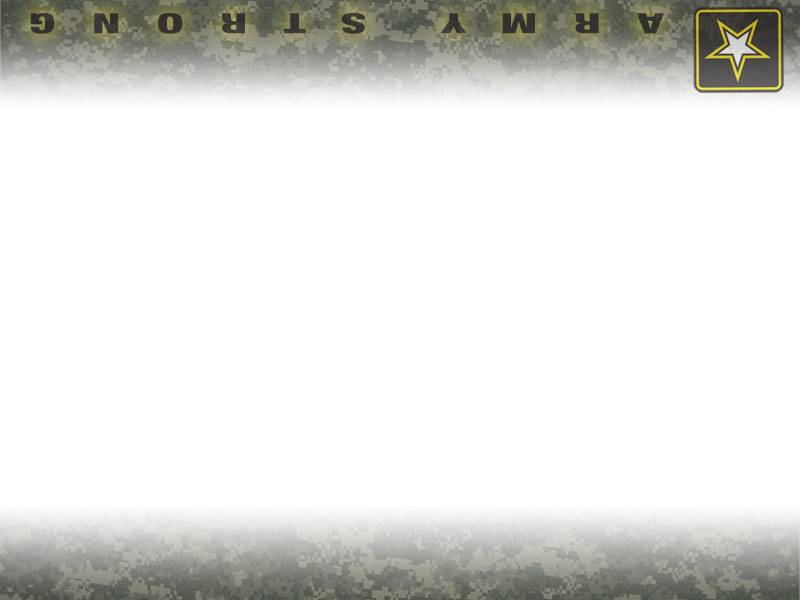 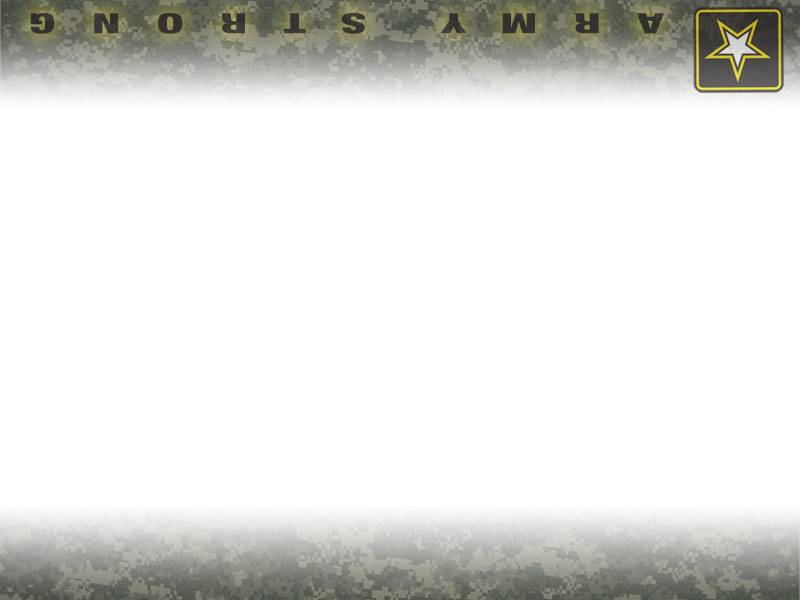 13
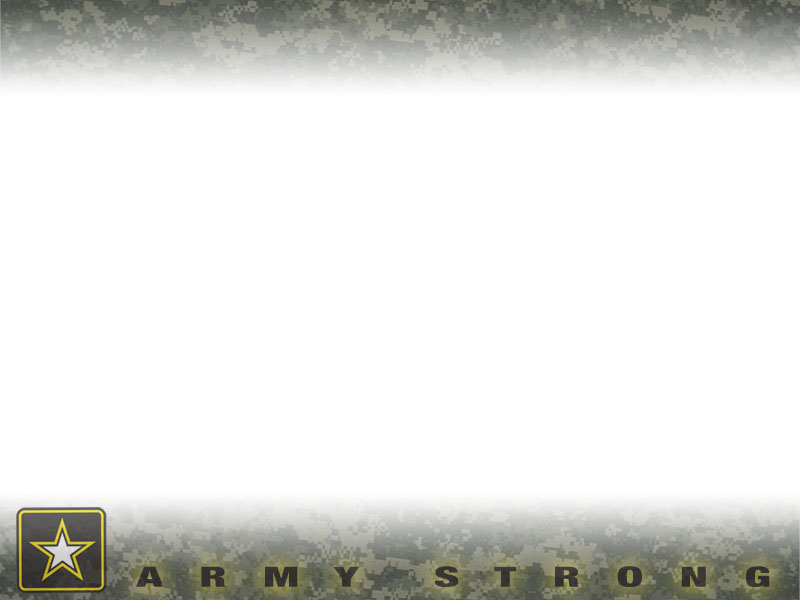 Better Combat Solutions?
Korea 1951
Fallujah 2007
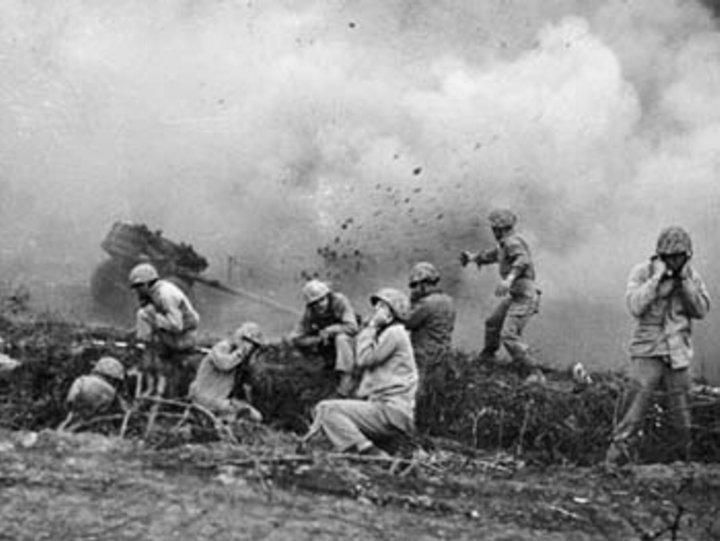 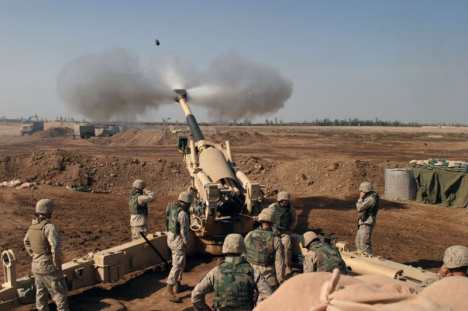 .
Notice Their Choice of HPD
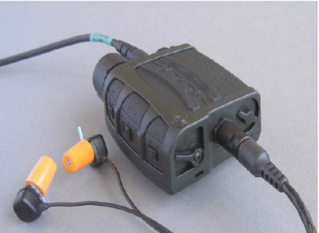 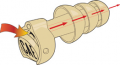 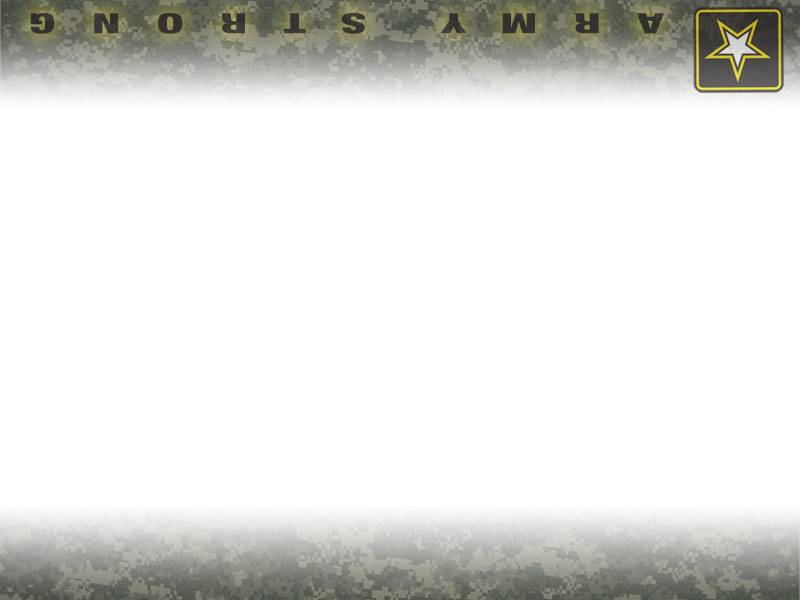 14
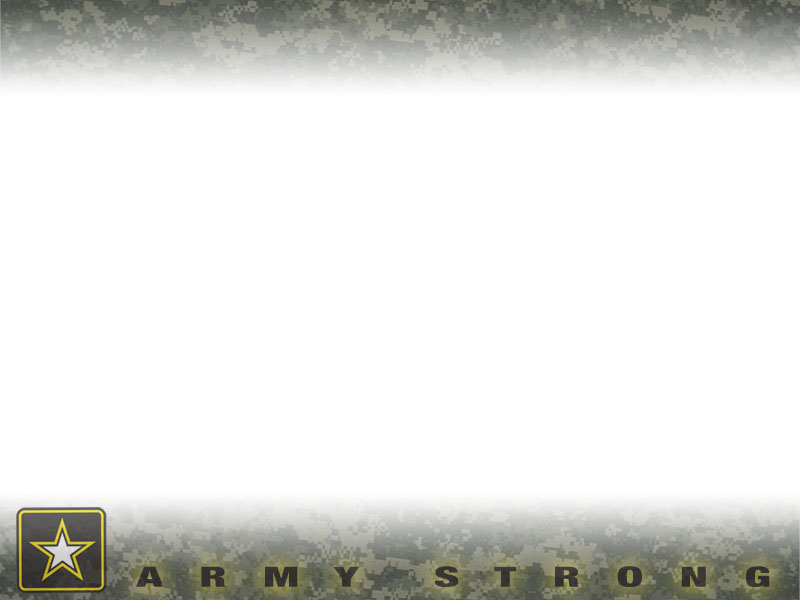 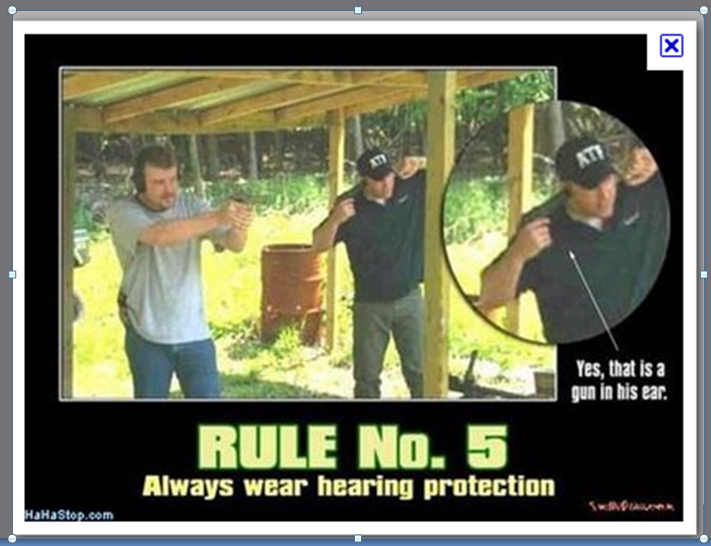 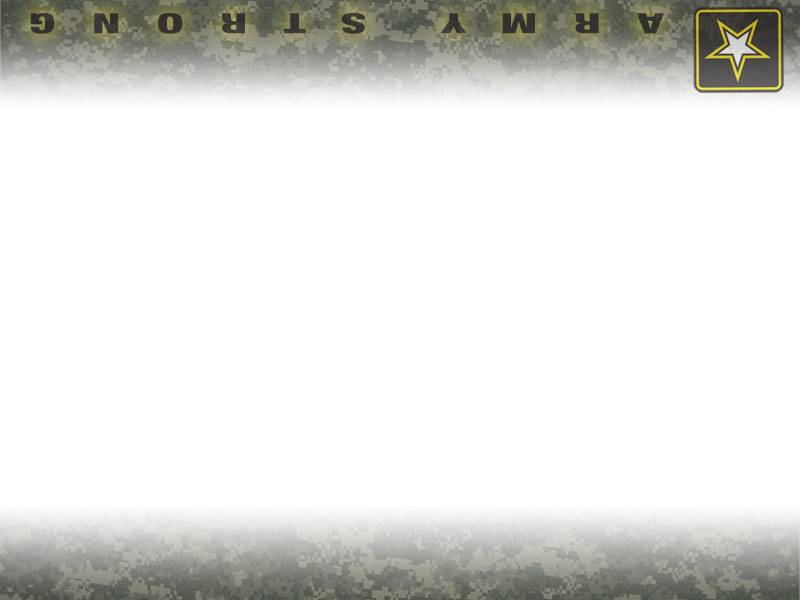 15
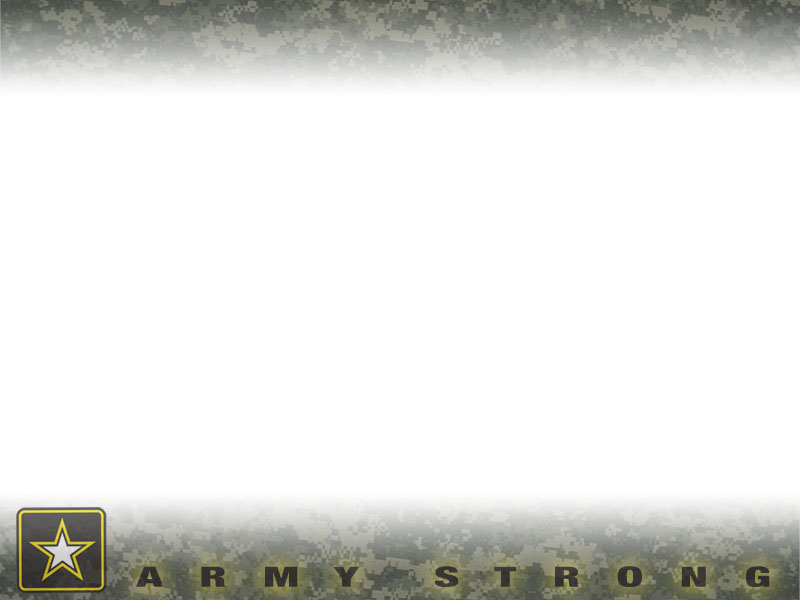 HPDs and Communication Ability
Wear HPD when exposed to hazardous noises

Noise Situations: Communication Not Critical 
	Basic Foamies, Quad Flange, Ear Muffs



Noise Situations: Communication Critical
	Combat Arms Earplugs, TCAPS
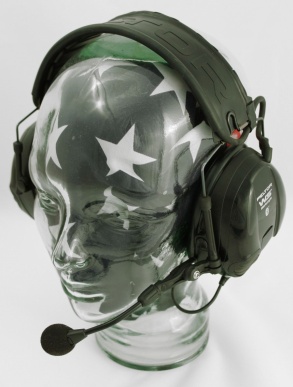 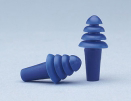 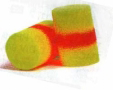 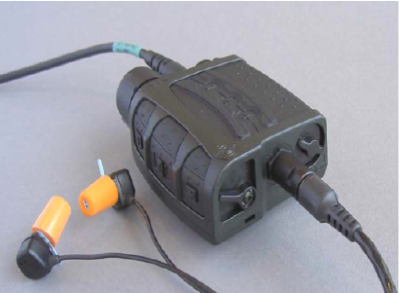 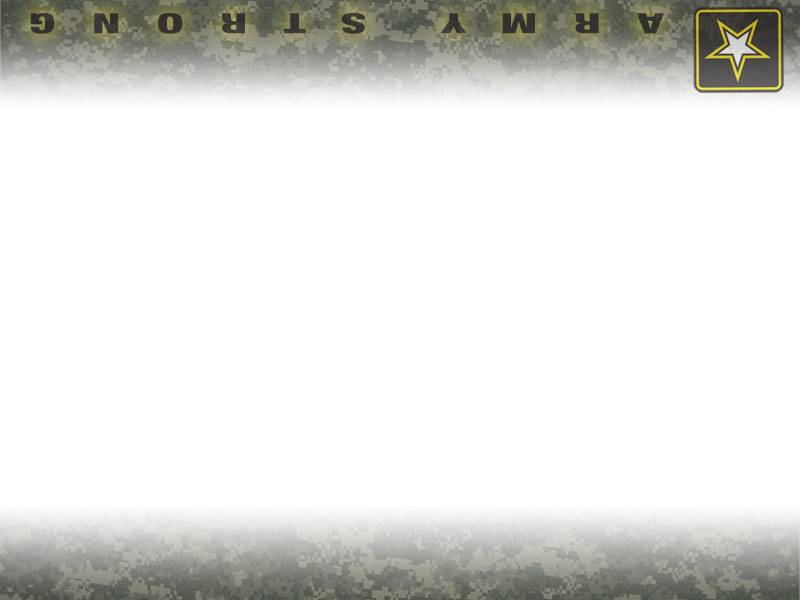 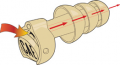 16
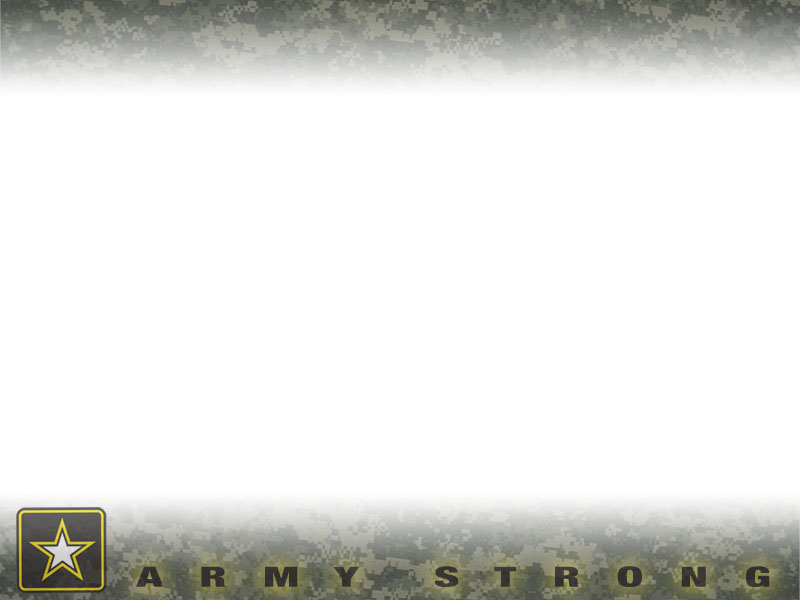 Combat Earplugs
Impulse noise
Gun shot

Hear more
Steady noise
Generator noise

Blocks more
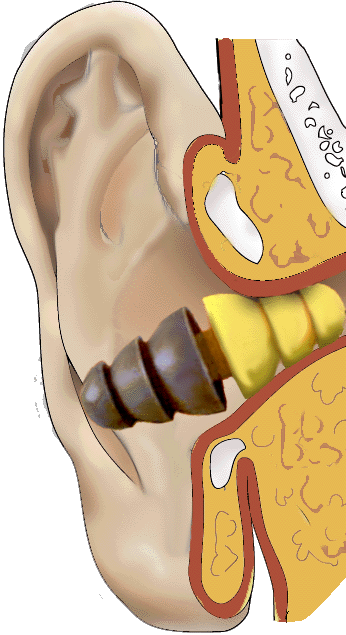 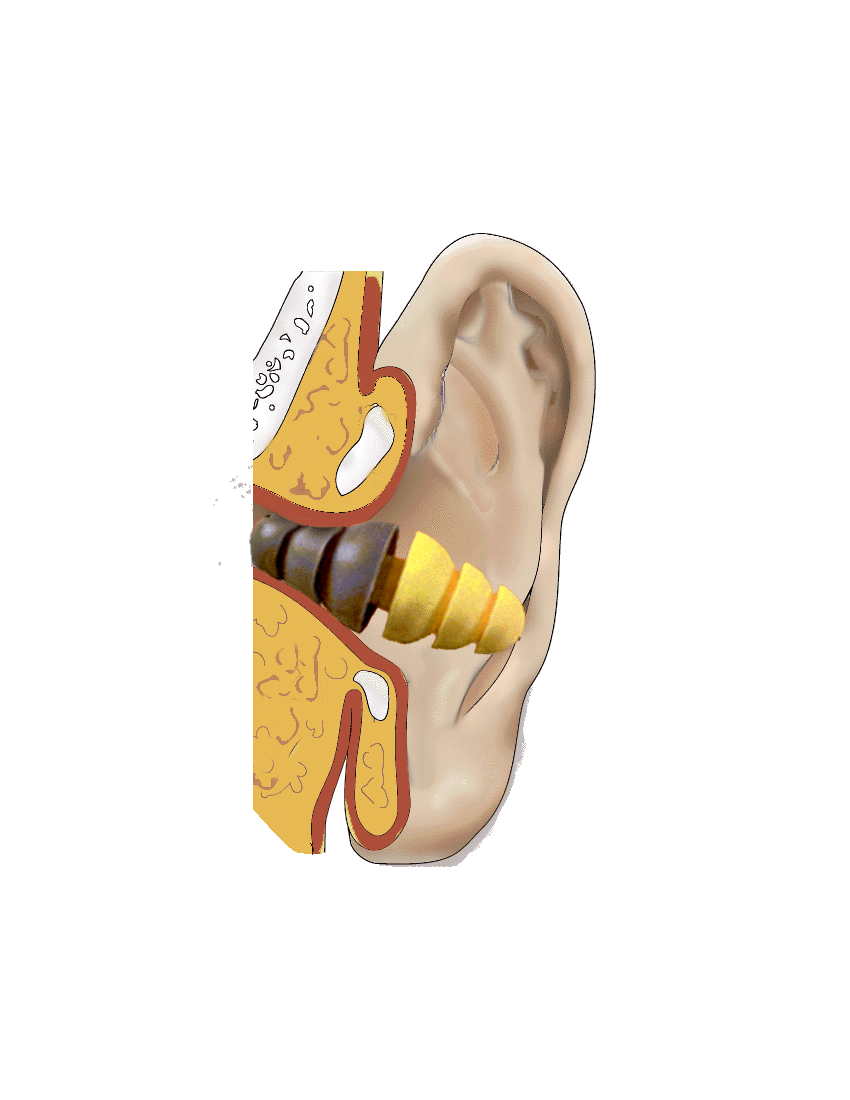 Yellow out:  
(easy to see)
Olive out:   
(harder to see)
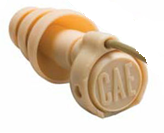 Closed:  (blocks more)
Open: 
(hear more)
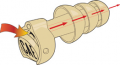 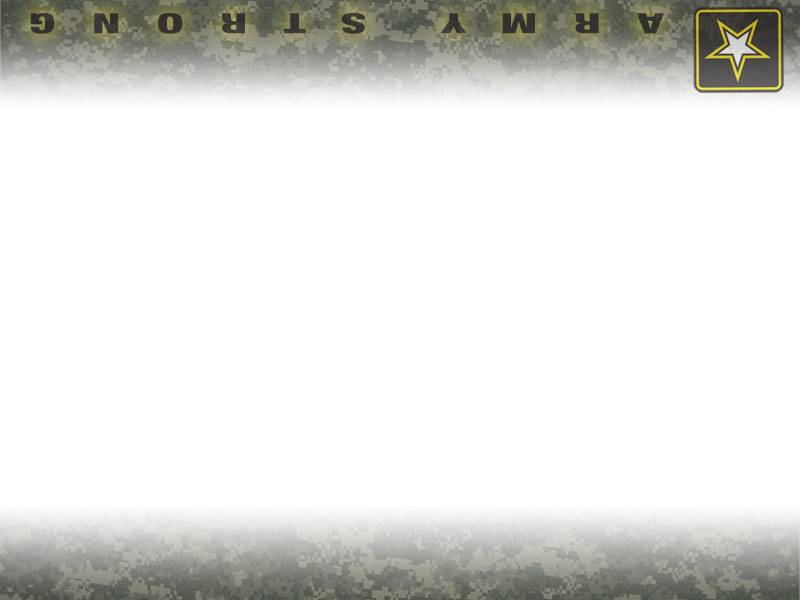 17
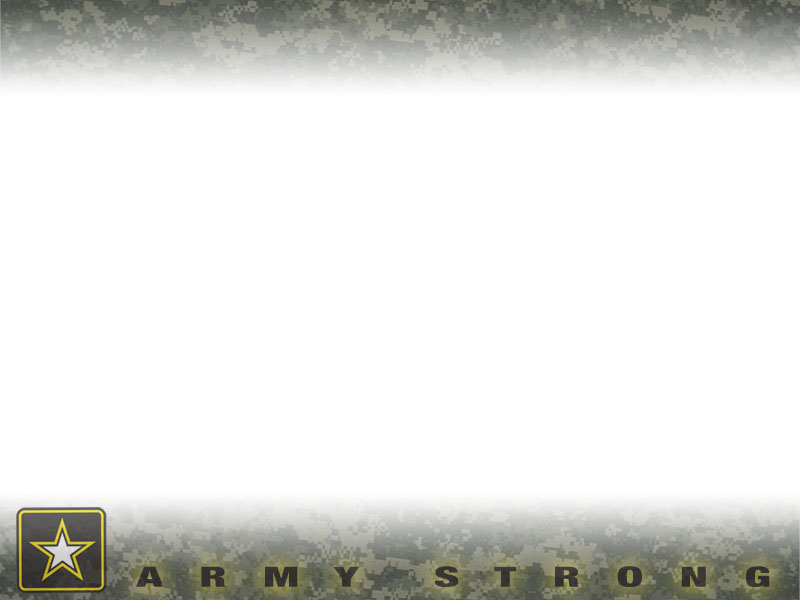 How to correctly wear hearing protection.
Right
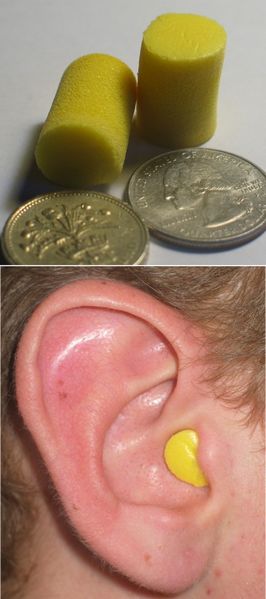 Foamies:
Roll or squish the earplug
Pull back on ear w/opposite hand
Straightens ear canal for DEEPER insertion 
Insert the earplug
Should not be able to see your buddy’s 
Foamie if looking directly at him or yourself if looking directly in a mirror
Wrong
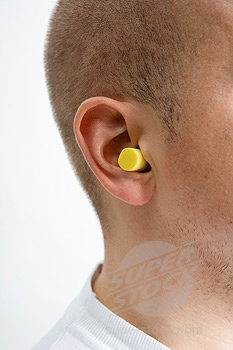 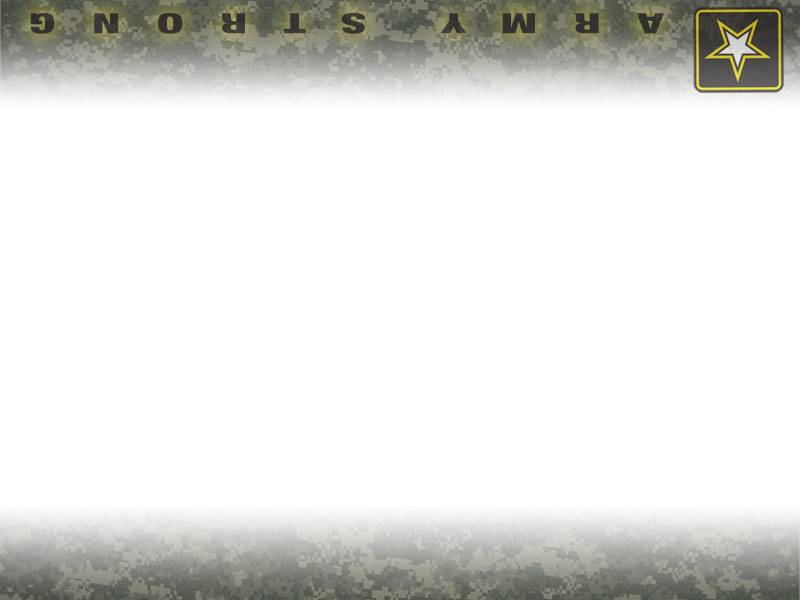 18
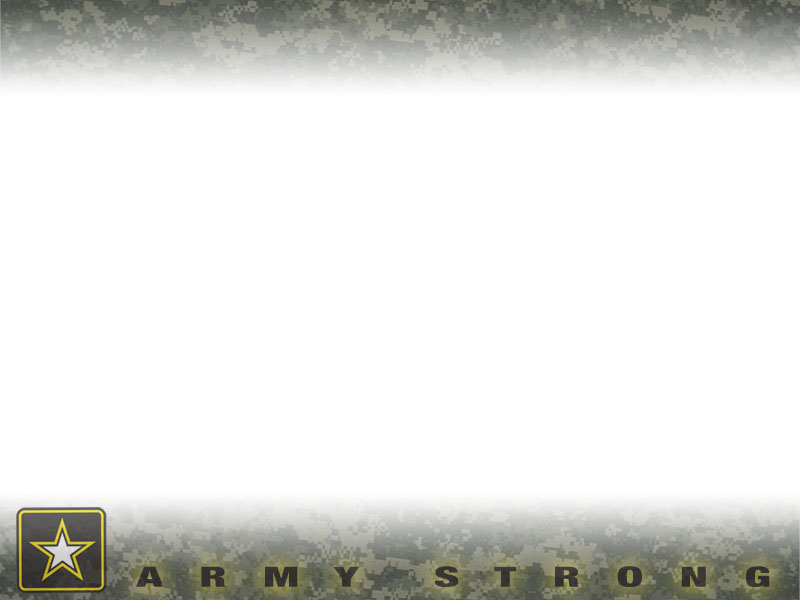 Real-World Hearing Protection
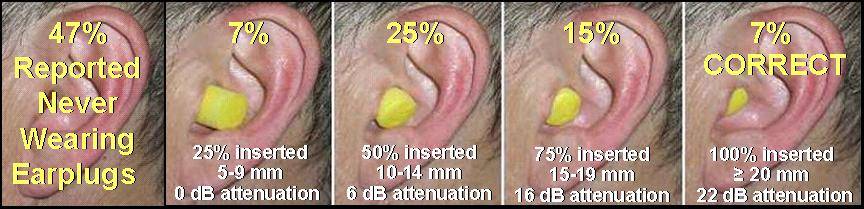 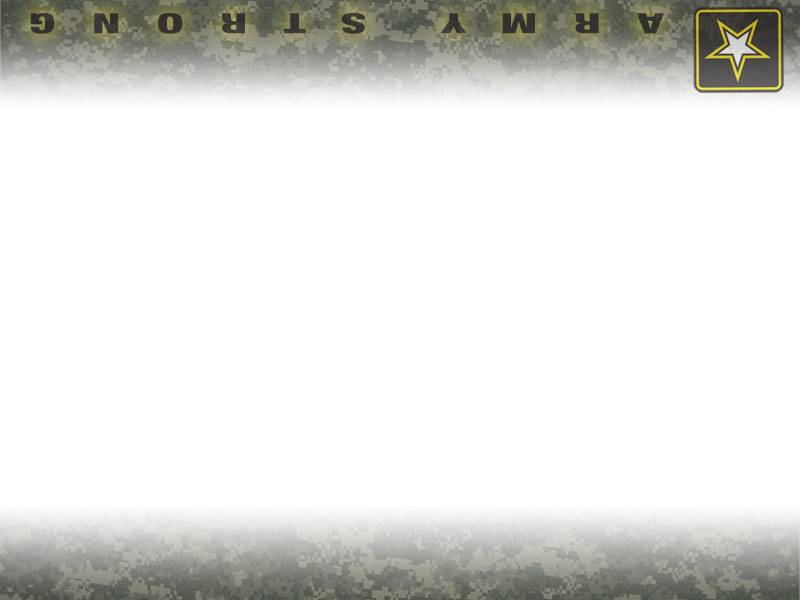 NAVAIR 14MAR06
19
[Speaker Notes: Explanation:  The most meaningful way to look at earplug insertion depths was to consider each ear individually.  Had each subject’s left and right earplug insertion depth been studied, the two (left / right) earplug insertion depths would have had to have been averaged together; or the minimum earplug insertion depth used; or the maximum earplug insertion depth used.  These three options elicited a less clear picture of what occurred than looking at each earplug independently.

85% of subjects’ left and right earplugs were ≤2 mm different for insertion depth (8 mm was the maximum difference between left and right earplug insertion depth).  No correlation could be found between similar left / right earplug insertion depths and achieving optimum earplug insertion depth of ≥20 mm. 




Noise Reduction Ratings from earplug insertion depth study completed by the Air Force Research Laboratory using American National Standard S12.6-1997 (R2002) Methods for Measuring the Real-Ear Attenuation of Hearing Protectors, Method A (Experimenter Supervised / Verbally Coach), mean minus two standard deviation]
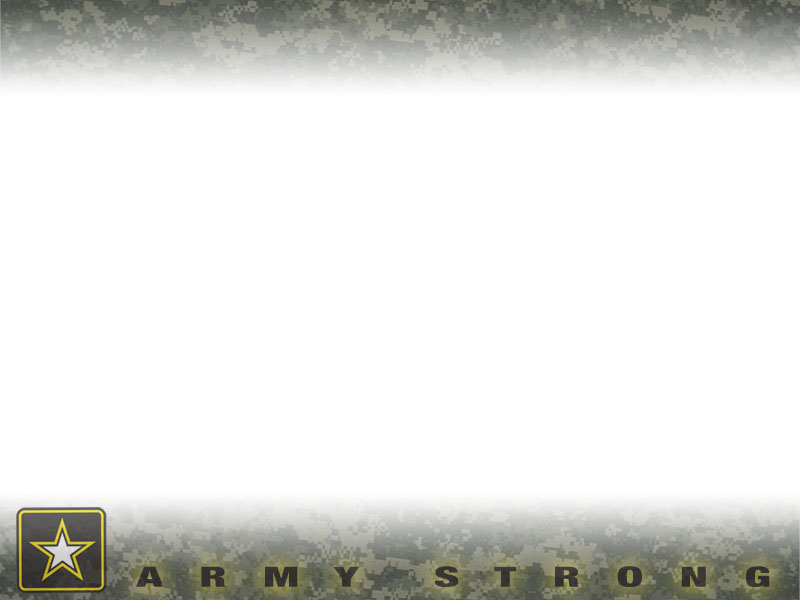 Many reasons why HPDs are not worn:
Afraid of not hearing, not comfortable, problems inserting, not seen as important, hearing is not that bad, inconvenient, extra hassle, not available

Many solutions: 
  Different types, sizes and filters:  discuss options
In noise on the job and at home
	Wear  CONSISTENTLY and CORRECTLY! 

Noise induced hearing loss is:
                PERMANENT and PROGRESSIVE
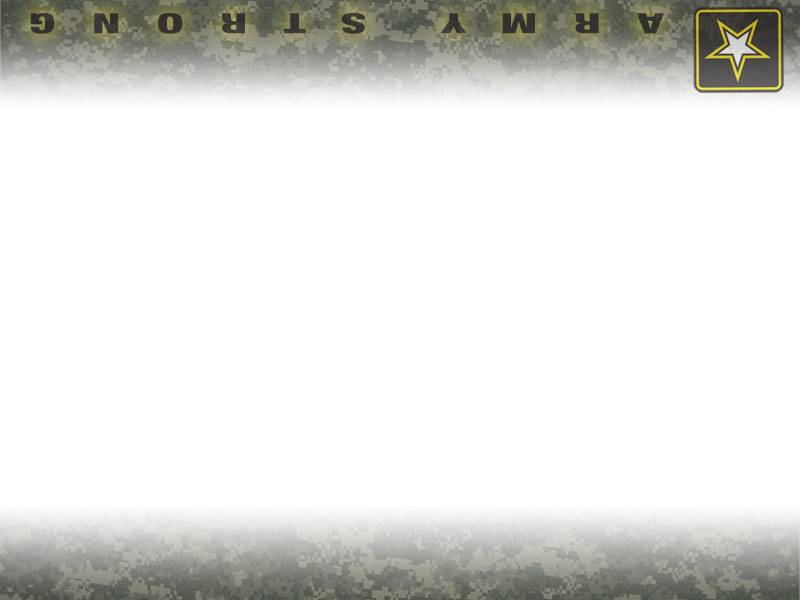 20
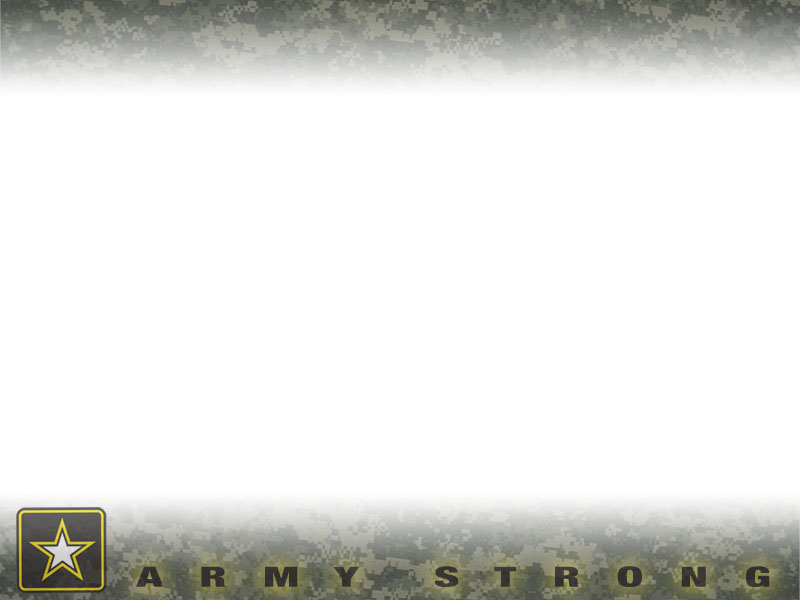 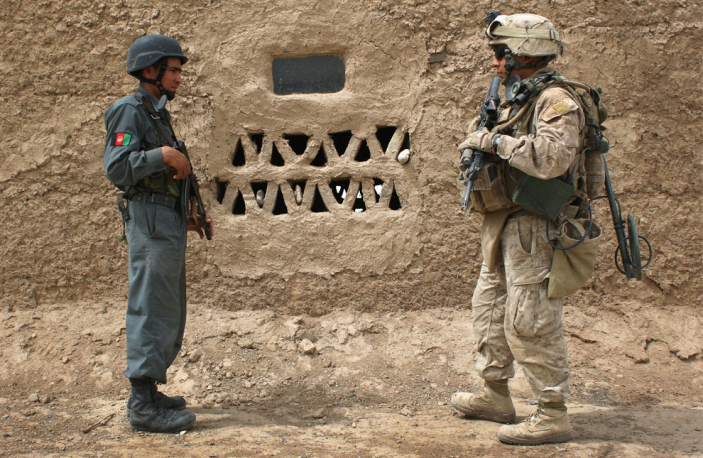 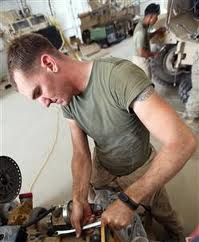 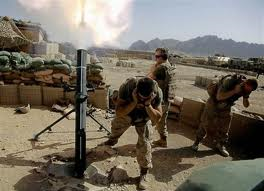 Ears need auditory rest too
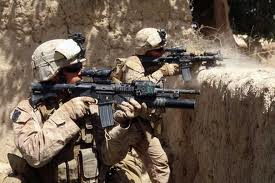 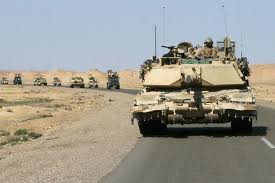 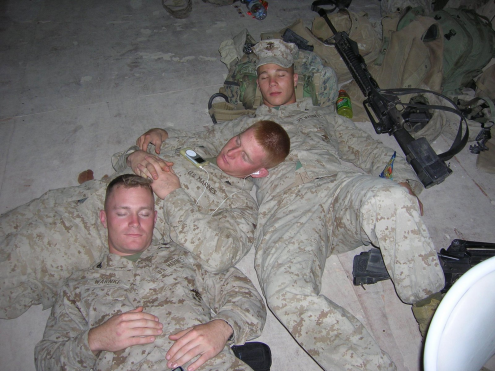 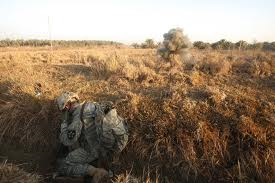 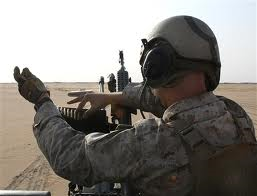 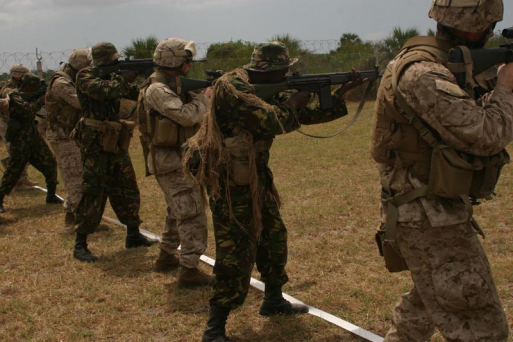 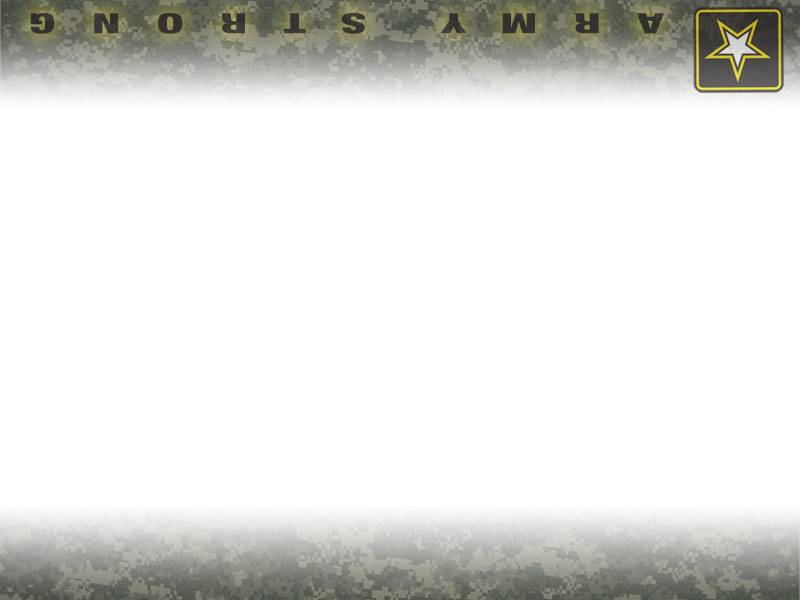 21